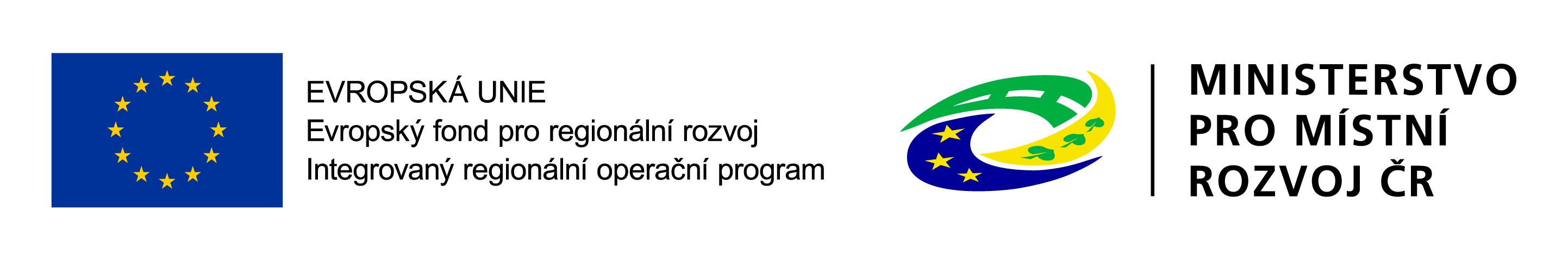 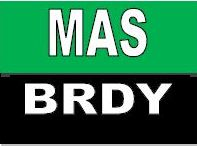 Školení VÝBĚROVÉ KOMISE
K 1. Výzvě MAS Brdy-IROP-Vzdělanost

Integrovaný Regionální Operační Program
Věra Tintěrová
3. 4. 2018
Program
Prezence členů výběrové komise
Prověření členů VK – střed zájmů
Povinnosti výběrové komise
Obecné údaje výzvy
Postup hodnocení
Časový harmonogram hodnocení 
Diskuse 
Závěr
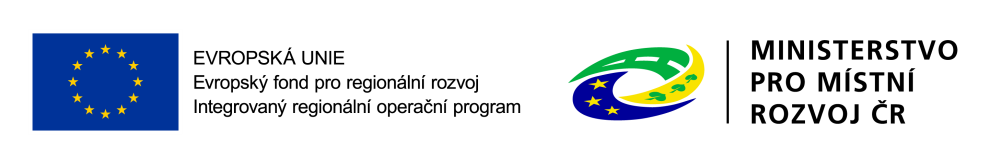 Prověření členů VK – střed zájmů
Důvod: 
	- výběrový orgán MAS Brdy

	- rozhodují o počtu přidělených bodů při 	věcném hodnocení 

	- žádný člen nesmí být ve střetu zájmů!!!

Rodinné vazby, citové vazby, politická a národní spřízněnost, hospodářský zájem nebo jiný společenský zájem.
Povinnosti výběrové komise
Provádí věcné hodnocení do připravených kontrolních listů
Hodnocené žádosti o podporu řadí sestupně podle počtu obdržených bodů při věcném hodnocení
Vyznačuje projekty navržené ke schválení v rámci alokace výzvy
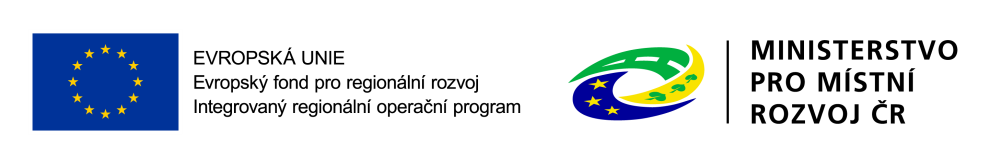 Obecné údaje výzvy
MAS Brdy–IROP-Vzdělanost
Výzva ŘO IROP č. 68 
21. 3. 2018 – 23. 4. 2018
6 000 000,000 Kč (50 000 Kč - 400 000 Kč)
95%
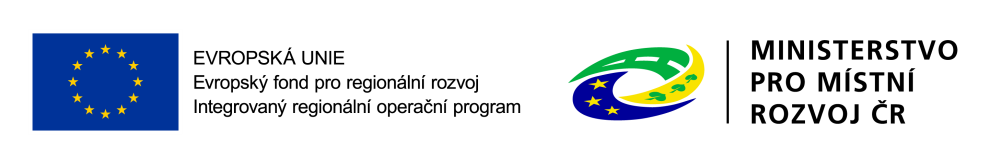 Postup hodnocení
zaslání podkladů k prostudování
zaslání kontrolních listu s návrhem hodnocení
společné jednání, kde bude VK společně hodnotit 
možná účast pracovníka z ŘO IROP při hodnocení žádostí o podporu
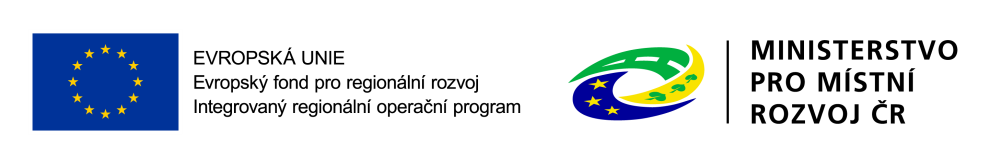 Časový harmonogram Věcného h.
20 pracovních dnů 
1. den – předání podkladů pro hodnocení 
2. – 7. den – (5 dnů) individuální hodnocení projektů 
8. den – společné jednání VK – vyhotovení kontrolních listů ke každé žádosti o podporu
9. – 13. den – (5 dnů) – vyhotovení zápisu hodnocení podepsaného všemi členy komise
14. – 18. den – zadávání údajů do systému pracovníky kanceláře 
20. den – změna stavu MS 2014+
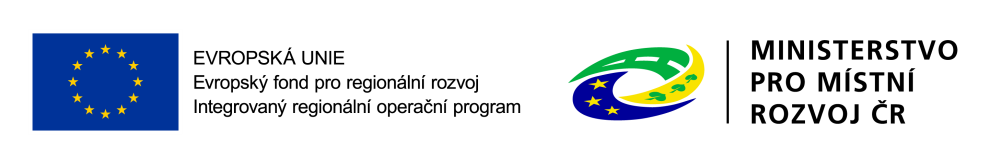 Kritéria VH - Vzdělanost
K1 – Projekt je zaměřen na více klíčových kompetencí: 	 - komunikace v cizích jazycích,
	 - technických a řemeslných oborů,
	 - přírodních věd,
	 - práce s digitálními  technologiemi.

K2 – Projekt zahrnuje výuku více předmětů / aktivit v podporovaných klíčových kompetencích IROP.Pozn.: cizí jazyk členěn na předměty anglický jazyk, německý jazyk, ruský jazyk atd.
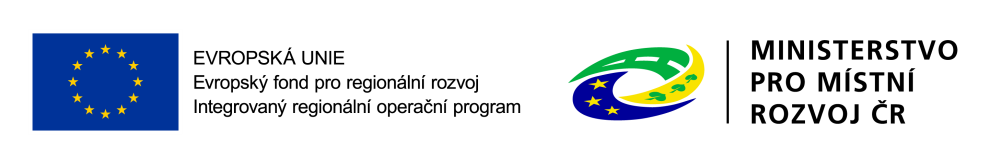 Kritéria VH - Vzdělanost
K3 – Projekt řeší využití výstupů projektu v kalendářním roce.

K4 – V harmonogramu projektu jsou popsány aktivity jednotlivých fází projektu.

K5 – Doba realizace projektu.

K6 – V projektu jsou uvedena hlavní rizika ve fázích projektu a způsob jejich eliminace.
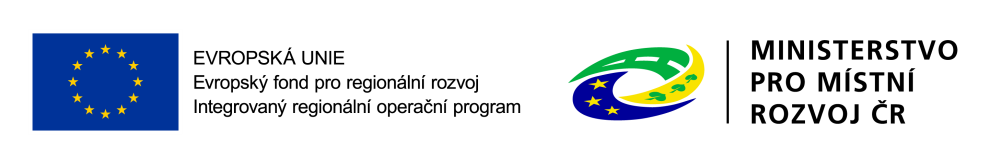 Kritéria VH - Vzdělanost
K7- Projekt zajistí fyzickou dostupnost a bezbariérovost vzdělávacích zařízení.

K8 – Součástí projektu jsou úpravy venkovního prostranství.

K9 – Partnerství na projektu.
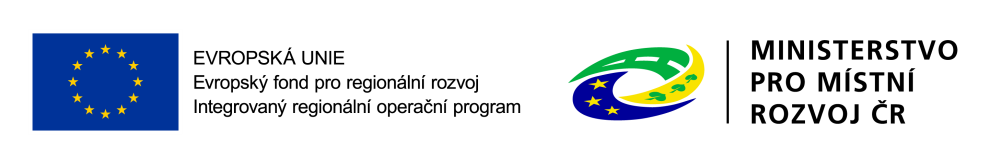 Děkuji za pozornost.
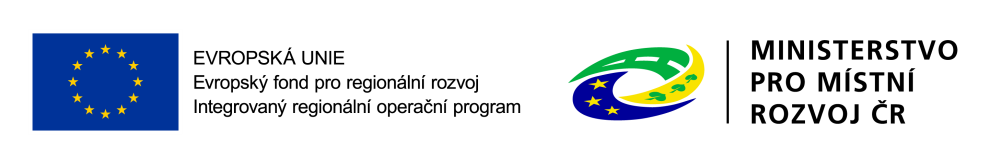